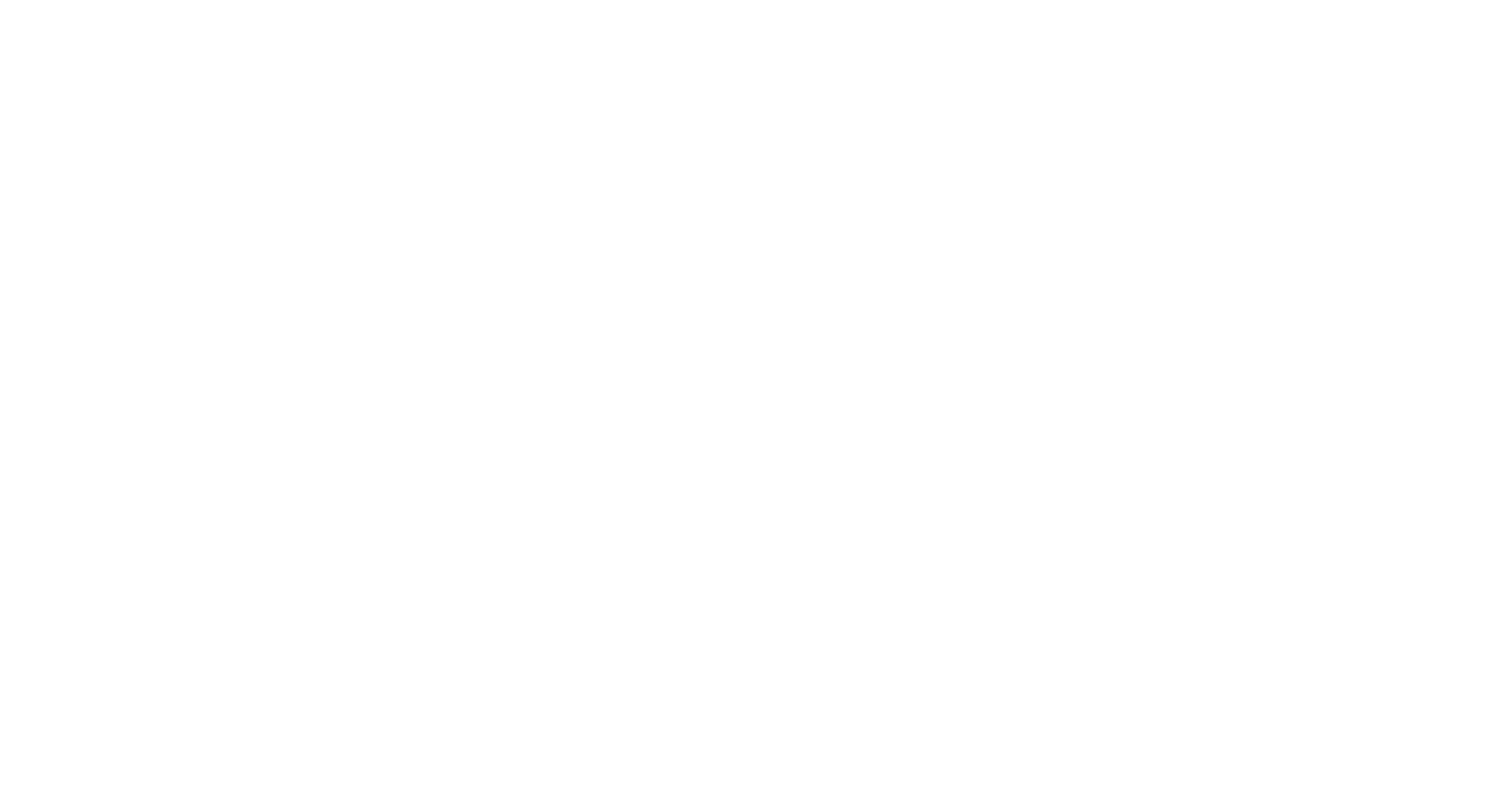 THS. Academic Calendar 2023
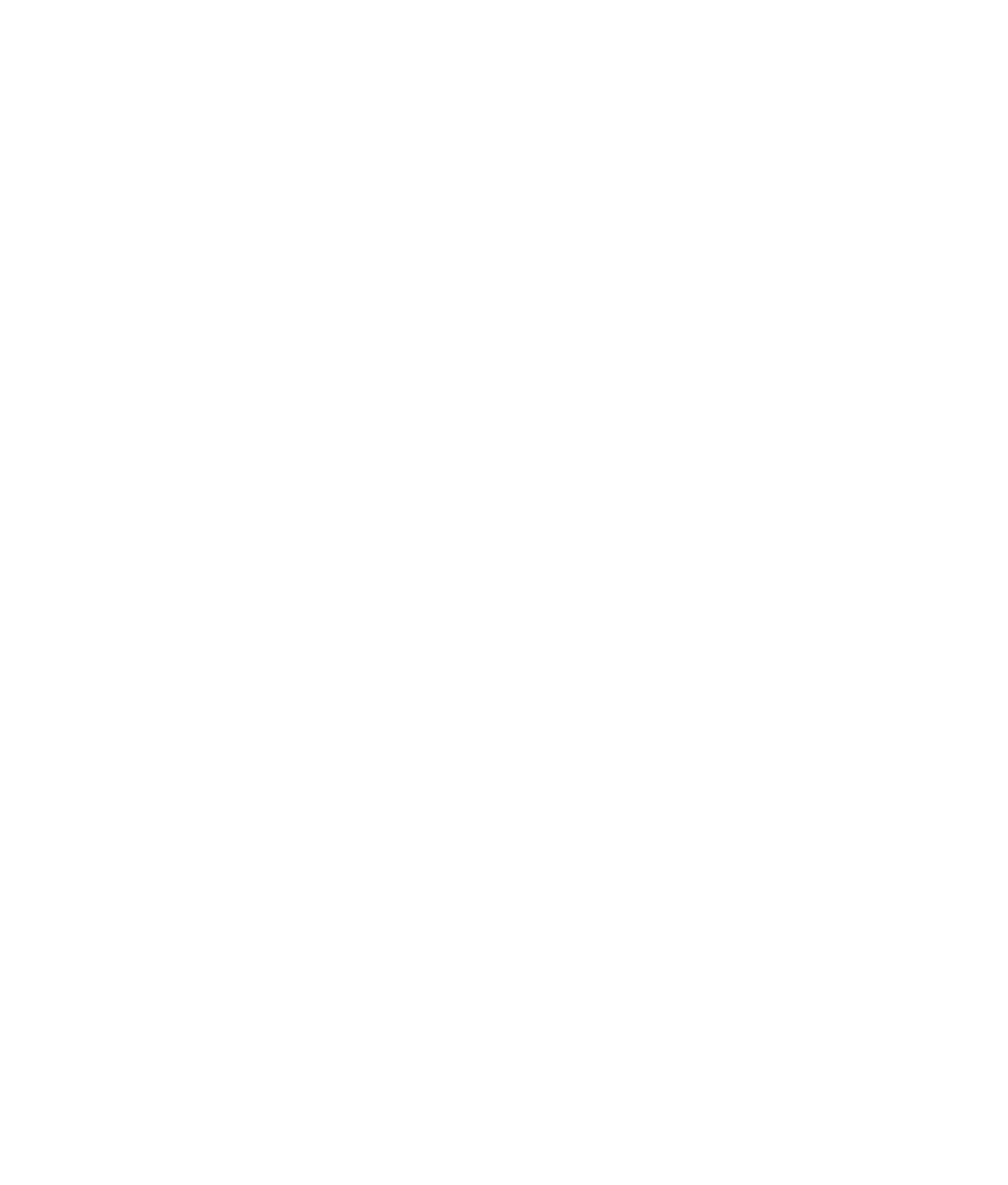 Fall 2023 Courses
01
02
03
04
The Trinity
(4 cr.)
The main emphasis of this course is the Trinitarian understanding of God. This course also provides foundations for related theological disciplines, especially Christology and Pneumatology.
OT Prophetic Books
(4 cr.)
This course covers the four “major prophets” and the twelve “minor prophets” in the Old Testament.
Political Systems
(2 cr.)
This course offers an overview of the political systems of the United States. Additionally, it examines the unique position of the Church and its relationship with political and societal institutions.
Gifts of the Holy Spirit
(2cr.)
This course will cover character gifts (mercy, martyrdom), practical gifts (leadership, hospitality), and more dramatic gifts in the Bible, such as prophecy and healing.
1
Basic Information:
Course #BTH4D0503
Duration: 8 Sessions
Basic Information:
Course #BBS4D4103 
Duration: 8 Sessions
Basic Information:
Course #BTH4D8603
Duration: 4 Sessions
Basic Information:
Course #BTH4D2603
Duration: 4 Sessions
1
1
1
Instructor: 
Rev. Steve Beck
2
Instructor: 
Dr. Eugene Saunders
Instructor: 
Thomas Haase
Instructor: 
Dr. Ilene Olsen
2
2
2
September 2023
October 2023
November 2023
December 2023
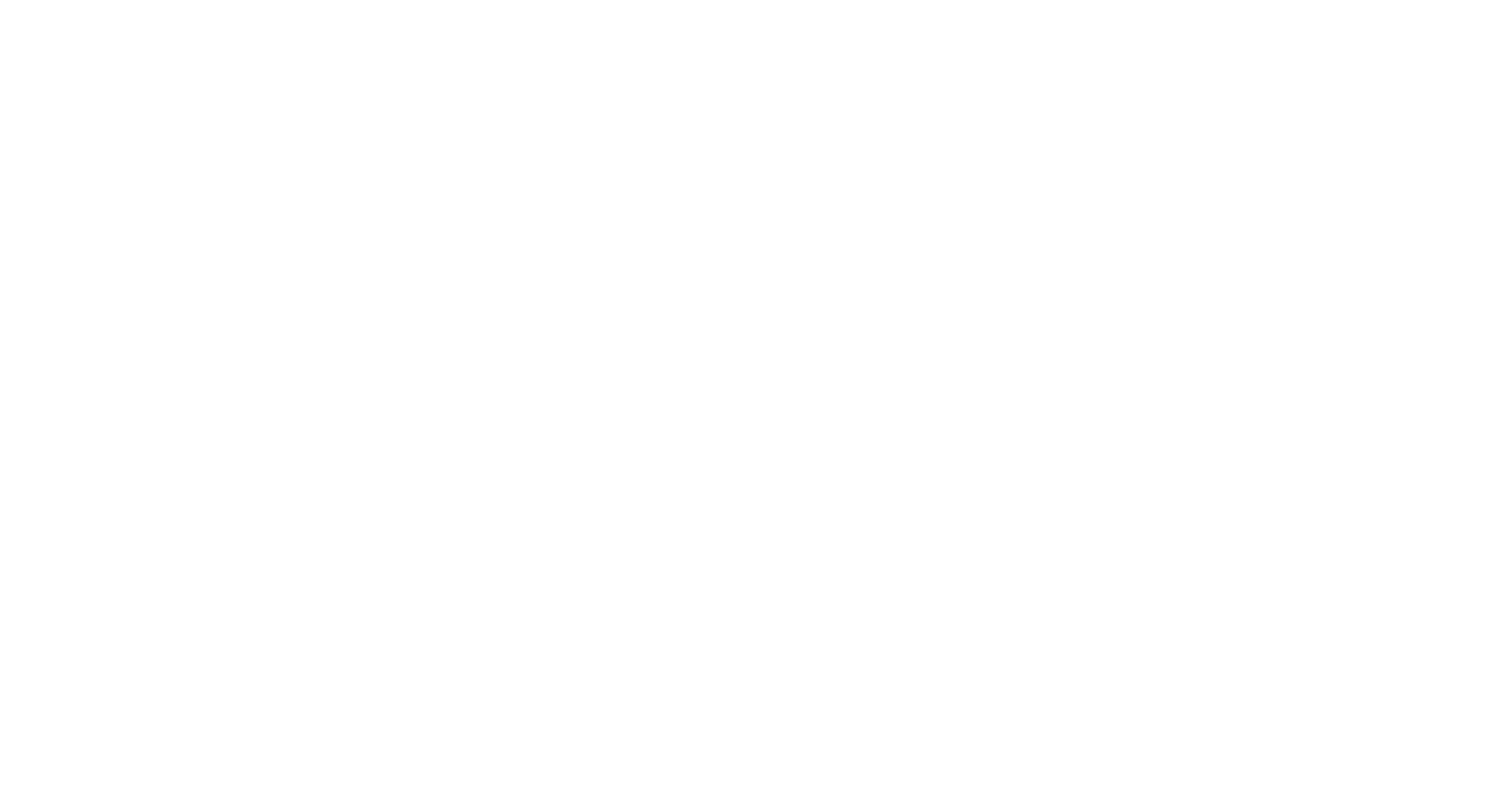 Equip to Multiply.
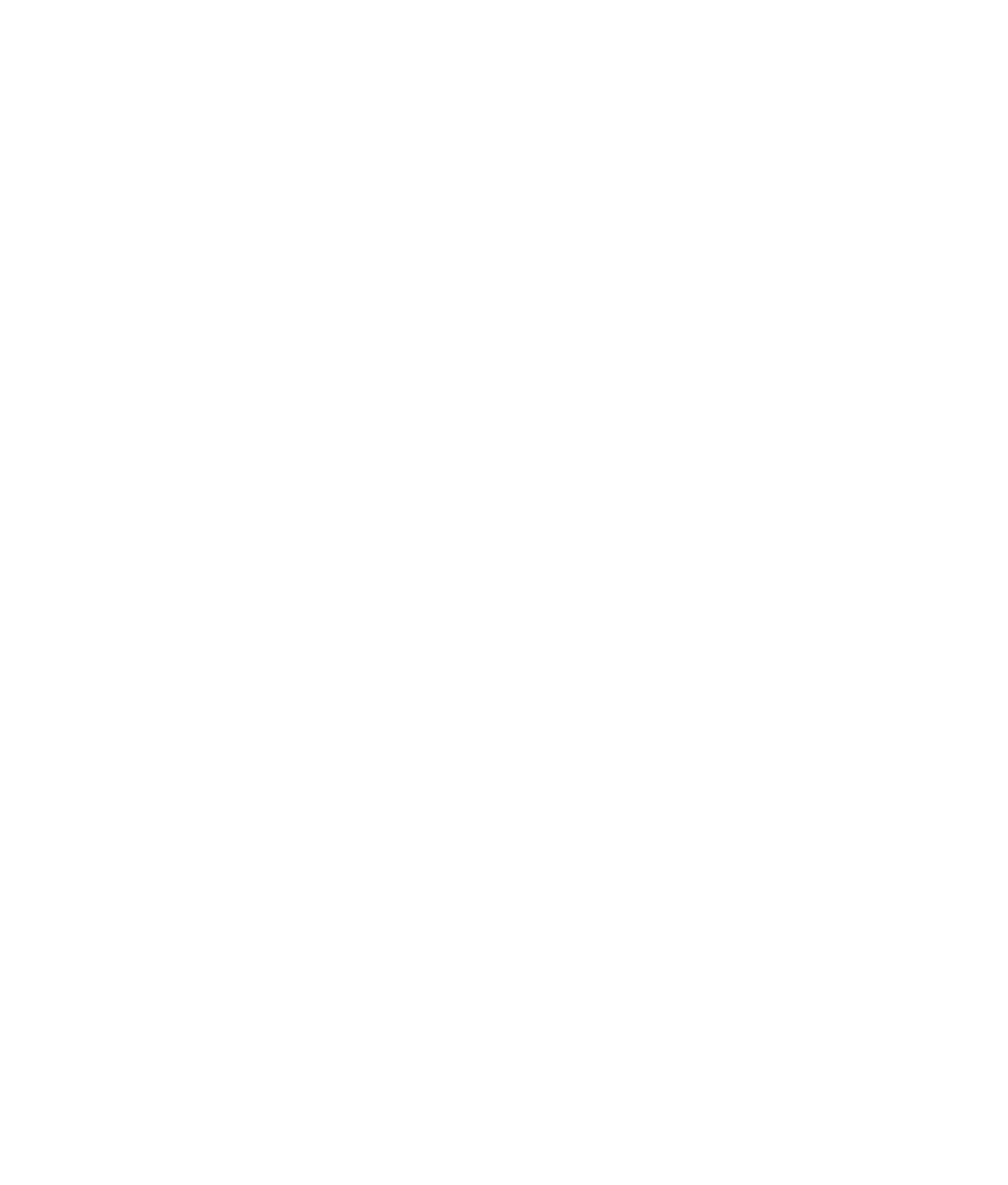